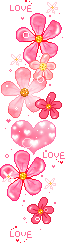 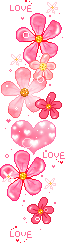 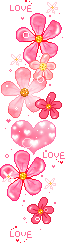 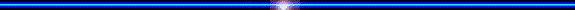 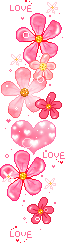 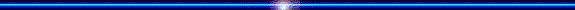 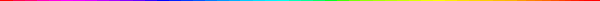 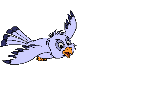 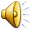 Trường mầm non Thạch Cầu
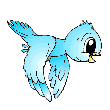 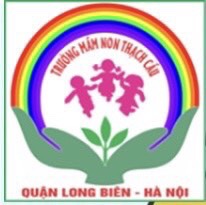 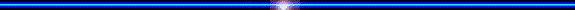 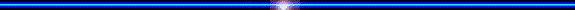 ĐỀ TÀI: KĨ NĂNG THOÁT KHỎI XE Ô TÔ BỊ KHOÁ
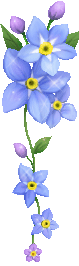 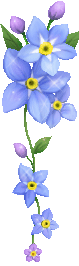 LỨA TUỔI: 5-6 TUỔI
GIÁO VIÊN: TRẦN THỊ THU CHÂM
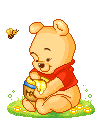 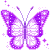 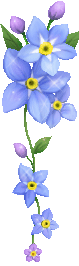 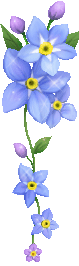 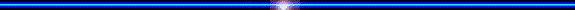 Thoát khỏi xe ô tô bị khóa 							Lý Hải Vân
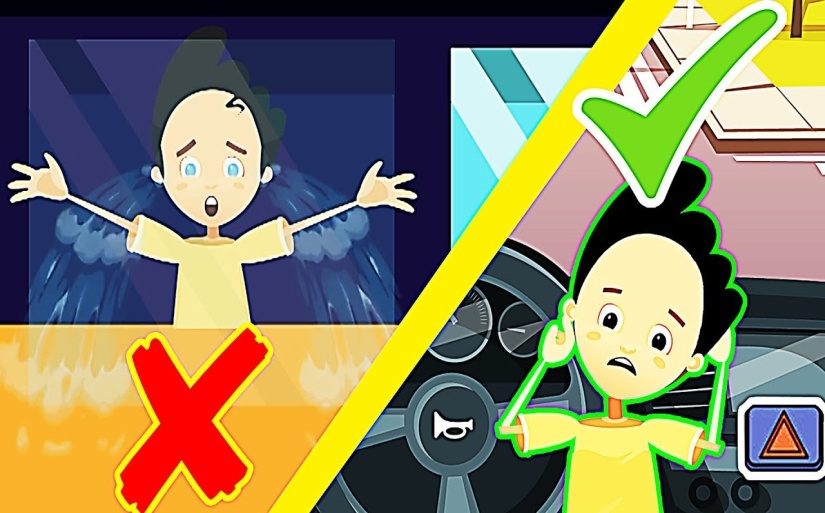 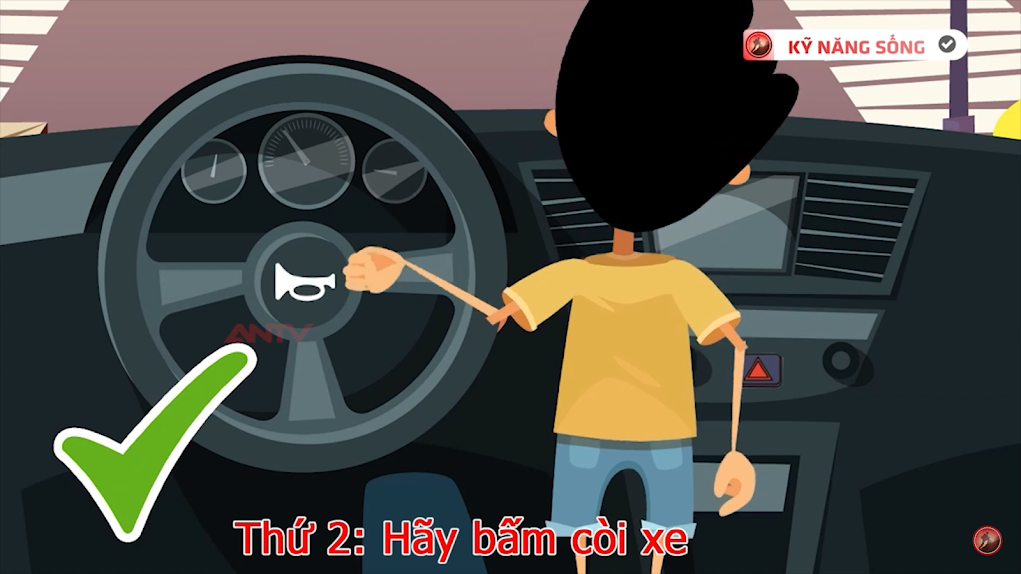 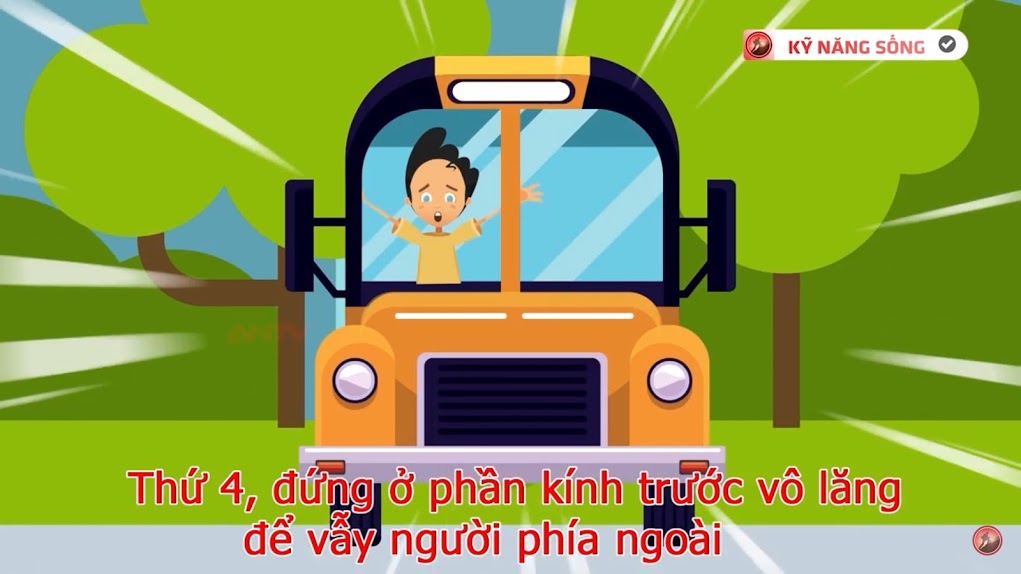 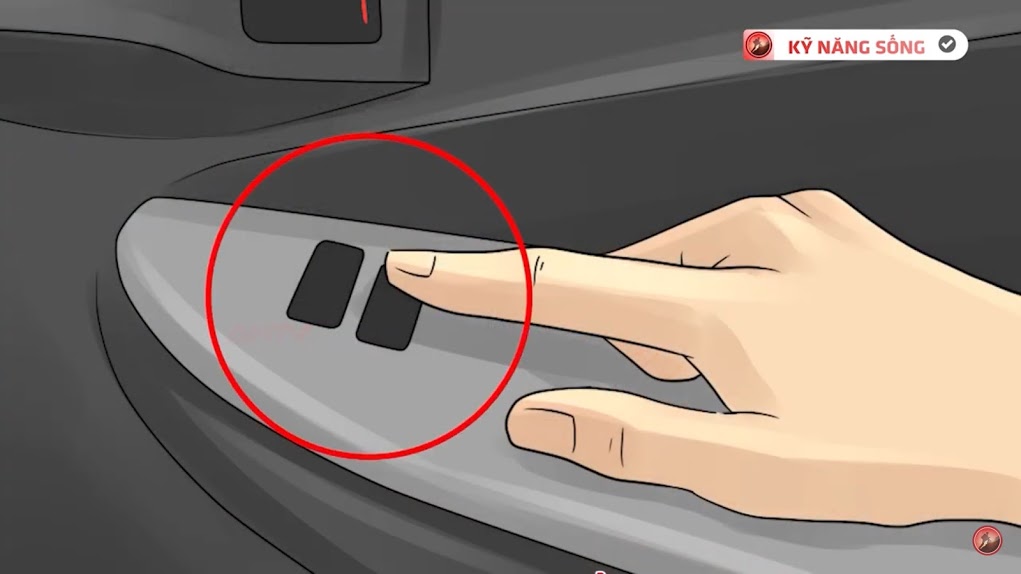 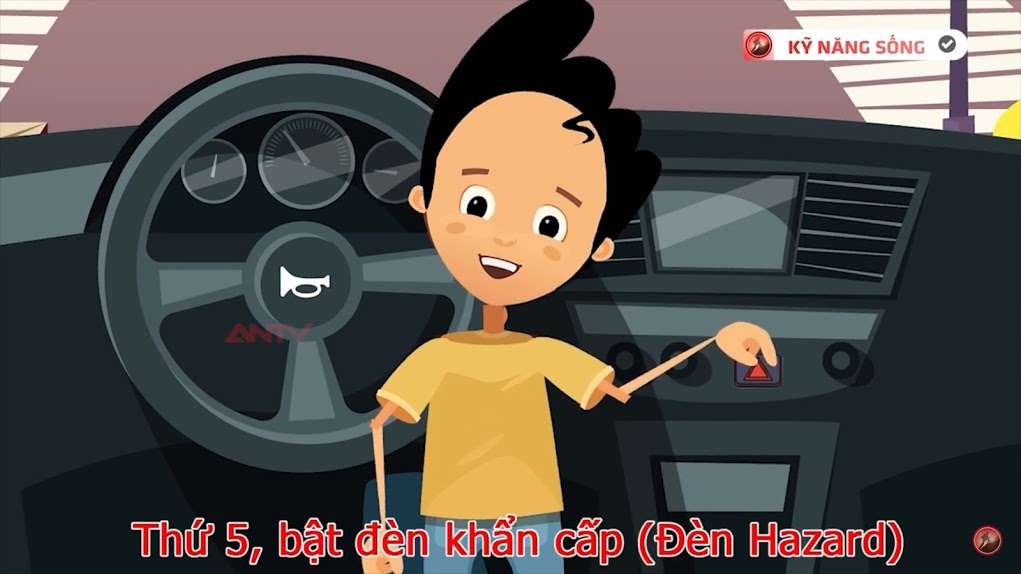 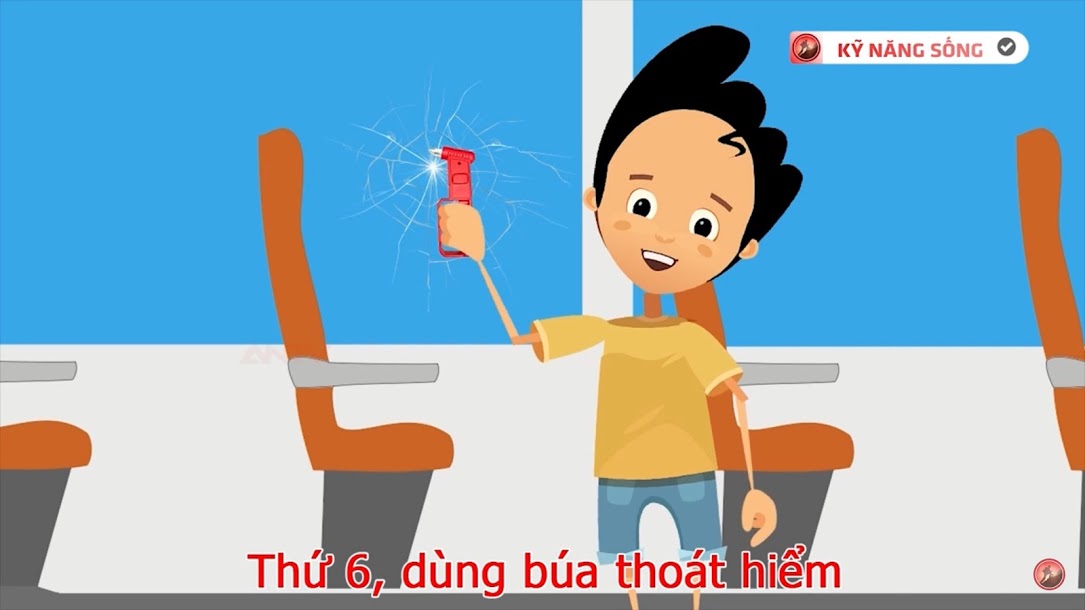